МУНИЦИПАЛЬНОЕ АВТОНОМНОЕ ДОШКОЛЬНОЕ ОБРАЗОВАТЕЛЬНОЕУЧРЕЖДЕНИЕ - ДЕТСКИЙ САД №373  КОМБИНИРОВАННОГО ВИДА «СКВОРУШКА»
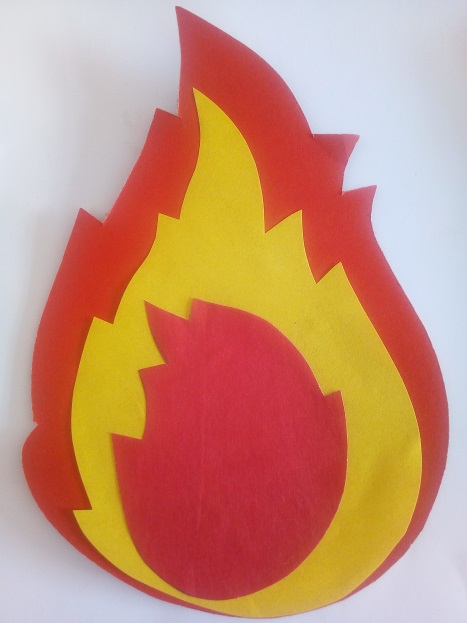 ПРОЕКТ     «ОГОНЬ-ДРУГ,       ОГОНЬ-ВРАГ».
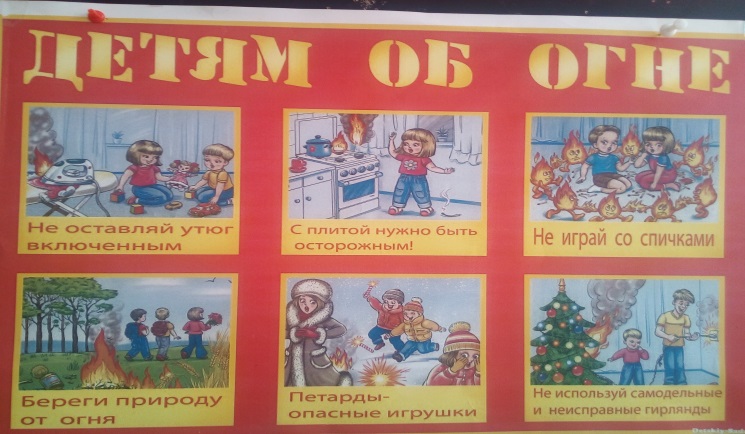 Подготовили воспитатели:
 Тимощенко С.А.
 Кащеева Л.Ф.
г.Новосибирск -2019 г.
Участники проекта:  Дети младшего дошкольного возраста, воспитатели  группы,  родители воспитанников.
Тип проекта: познавательно – творческий.
Срок реализации проекта: краткосрочный 
                                                           ( 2 недели ).
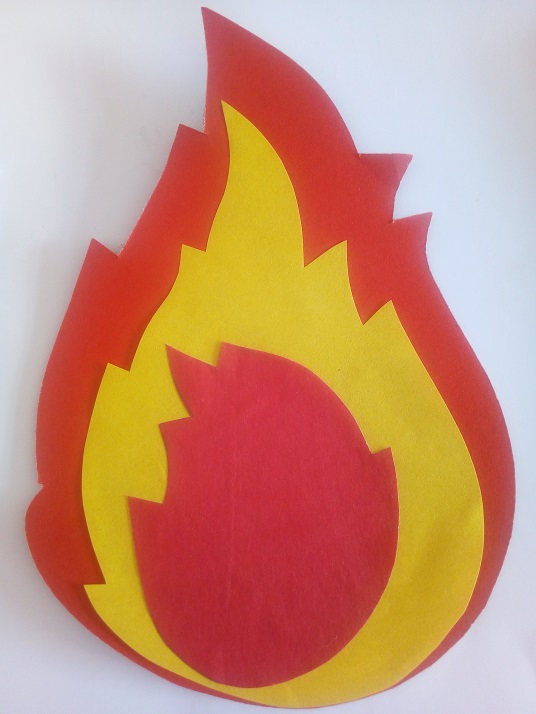 Актуальность проекта
Проект посвящен актуальной проблеме - воспитанию у детей дошкольного возраста осознанного отношения к себе, как к активному субъекту противопожарной безопасности. Актуальность проекта связана и с тем, что у детей этого возраста отсутствует защитная психологическая реакция на противопожарную обстановку. Желание постоянно открывать что-то новое, непосредственность часто ставят их перед реальными опасностями. Подсчитано: на тысячу пожаров сто вспыхивает по вине детей, которые становятся жертвами своего незнания и легкомыслия. Число детей пострадавших от пожара возрастает с каждым годом. Это не может не вызвать тревогу. Родители подходят к этой проблеме не достаточно серьезно. Детям разрешают играть пожароопасными предметами, в доступном месте хранятся спички, зажигалки. Чтобы изменить отношение человека к этой проблеме, необходимо уже с дошкольного возраста заниматься вопросами пожарной безопасности. Эта работа должна вестись целенаправленно и систематически. Детскому саду и родителям надо объединить усилия, чтобы уберечь детей от трагедии. В группе накоплен достаточный наглядный, методический материал по ознакомлению дошкольников с правилами противопожарной безопасности. Проект позволит на основе интегрированного подхода реализовать идею формирования у детей осознанного отношения к себе, как субъекту противопожарной безопасности.
Цель проекта: 
   Формировать у детей осознанное и ответственное отношение к соблюдению и выполнению правил пожарной безопасности. Вооружить знаниями, умениями и навыками, необходимыми для действия в экстремальных ситуациях.
Задачи проекта: 
Образовательные:
• Познакомить с историей возникновения огня. • Дать детям понятие о том, что огонь бывает другом, а бывает и врагом. 
2.    Развивающие:
• Помочь детям запомнить правила пожарной безопасности. • Развивать творческие способности детей. • Расширить знания детей о профессии пожарного. 
3.    Воспитательные:
• Воспитывать чувство осторожности и самосохранения. • Воспитывать уверенность в своих силах. • Воспитывать чувства благодарности к людям, которые помогают нам в трудных ситуациях
Этапы реализации проекта:
1 этап. Теоретический.
Подбор и изучение педагогической литературы, иллюстративного материала в соответствии с темой проекта с учетом возрастных особенностей детей, разработка проекта.
2 этап. Организационный. 
Уточнение представлений детей о правильном обращении с огнем, изучение и соблюдение правил пожарной безопасности.
3 этап.  Практический.
Расширение детских представлений, накопление и закрепление полученных знаний о пользе и вреде огня, о правильном обращении с огнем, о противопожарной безопасности  через разнообразные виды деятельности педагога  с детьми и родителями.
4 этап. Продукт проекта. 
Выставка  рисунков совместно с родителями: «Спички детям не игрушки», изготовление книги по теме проекта, презентация проекта.
РЕАЛИЗАЦИЯ ПРОЕКТА
Беседа: «Детям об огне».
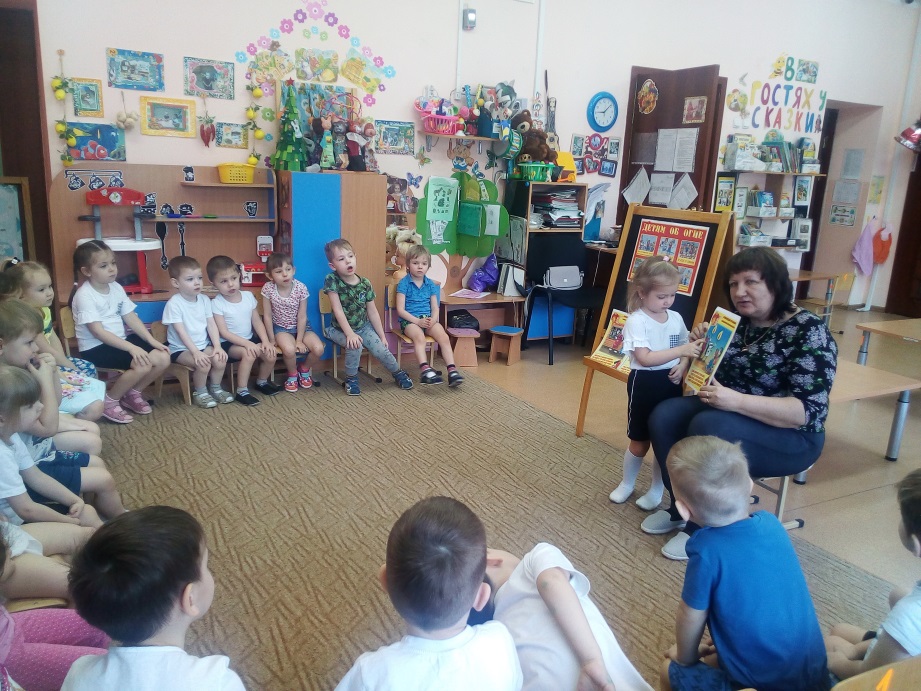 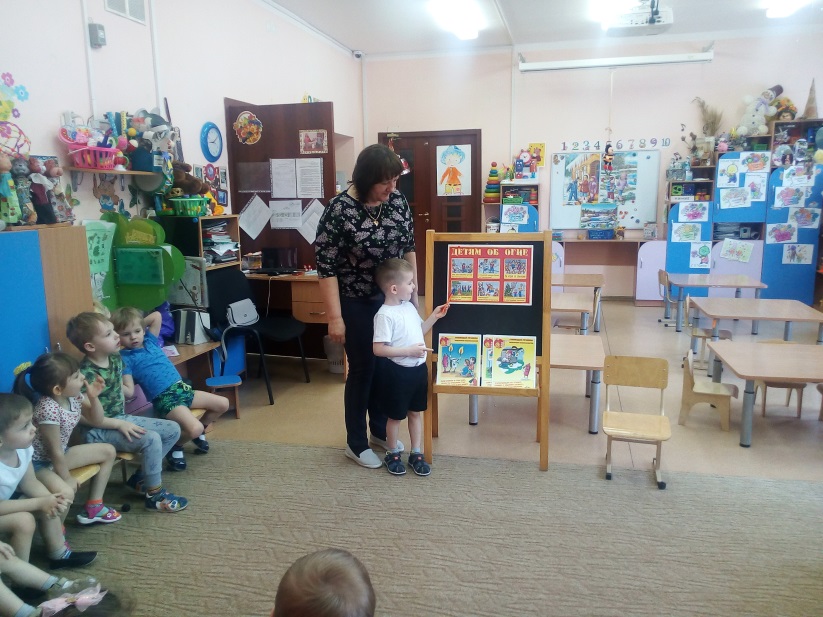 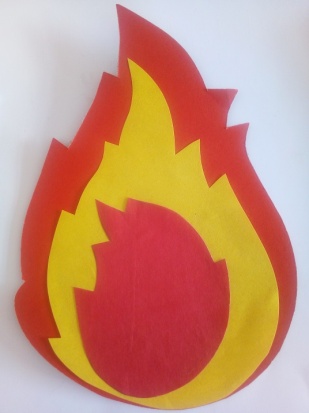 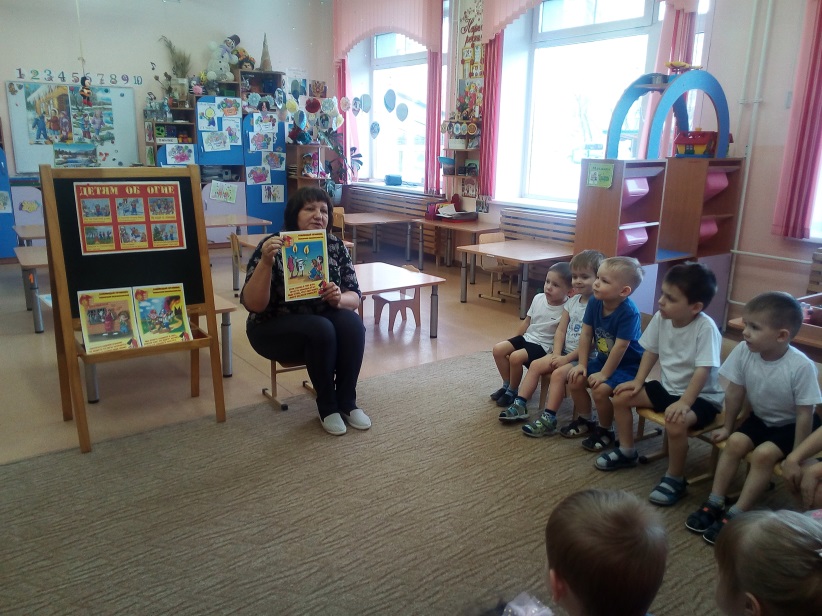 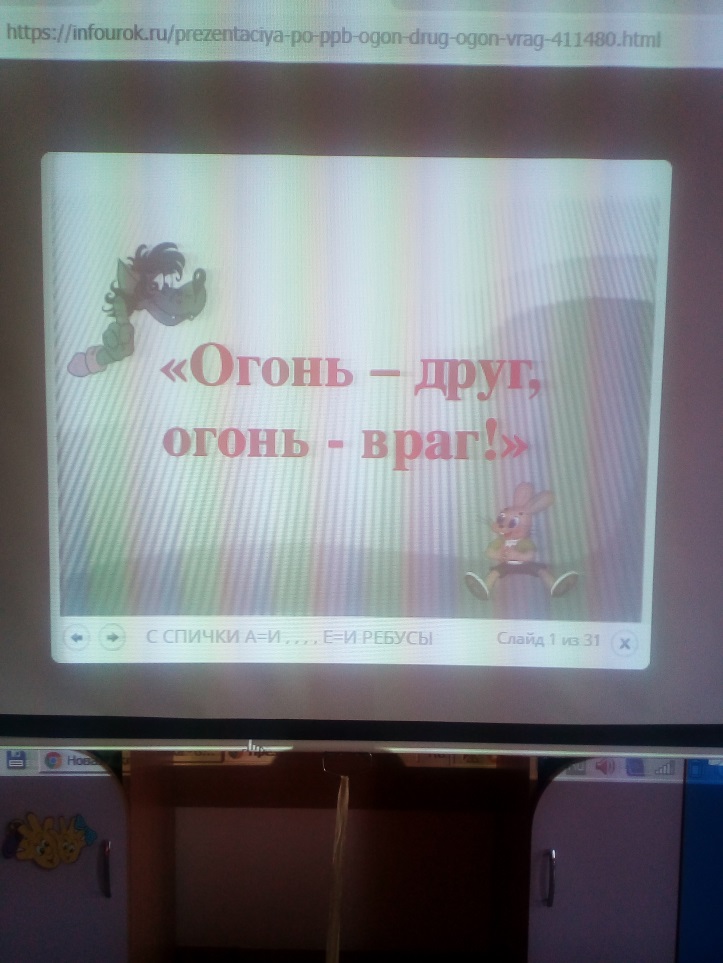 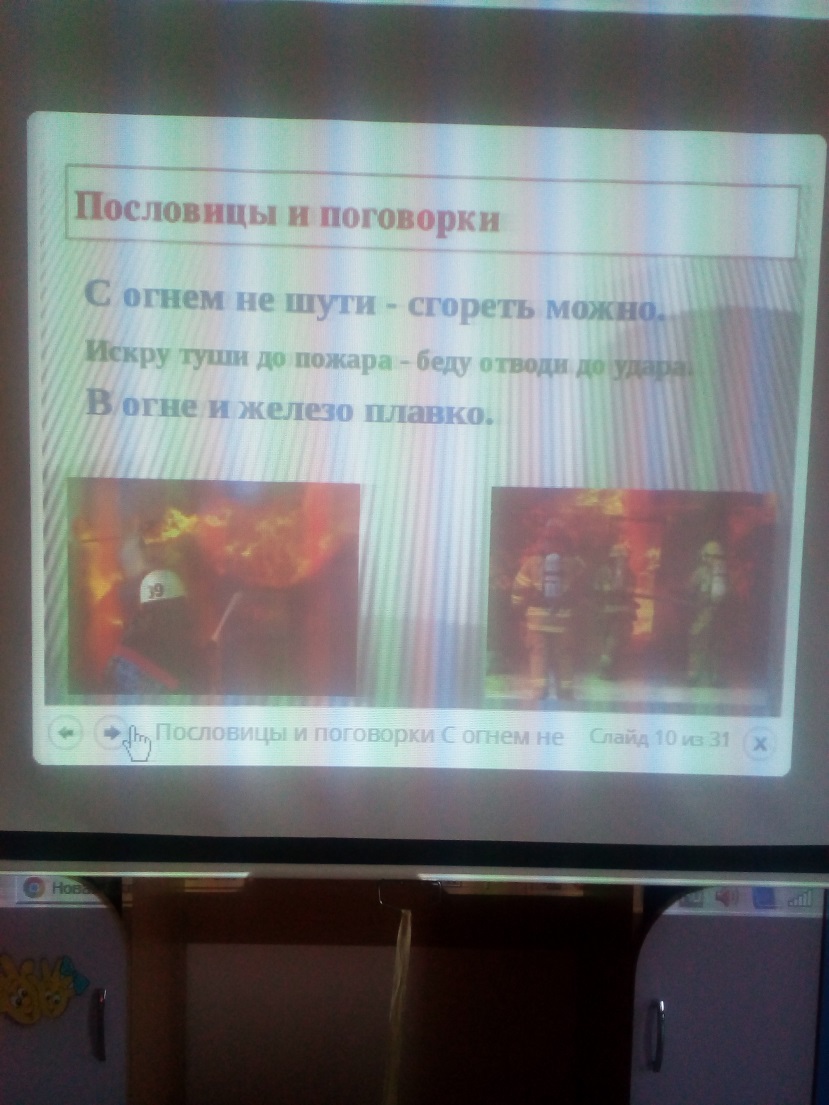 Просмотр
 презентации:
«Огонь-друг,
огонь-враг!»

     Игра 
«Искорка».
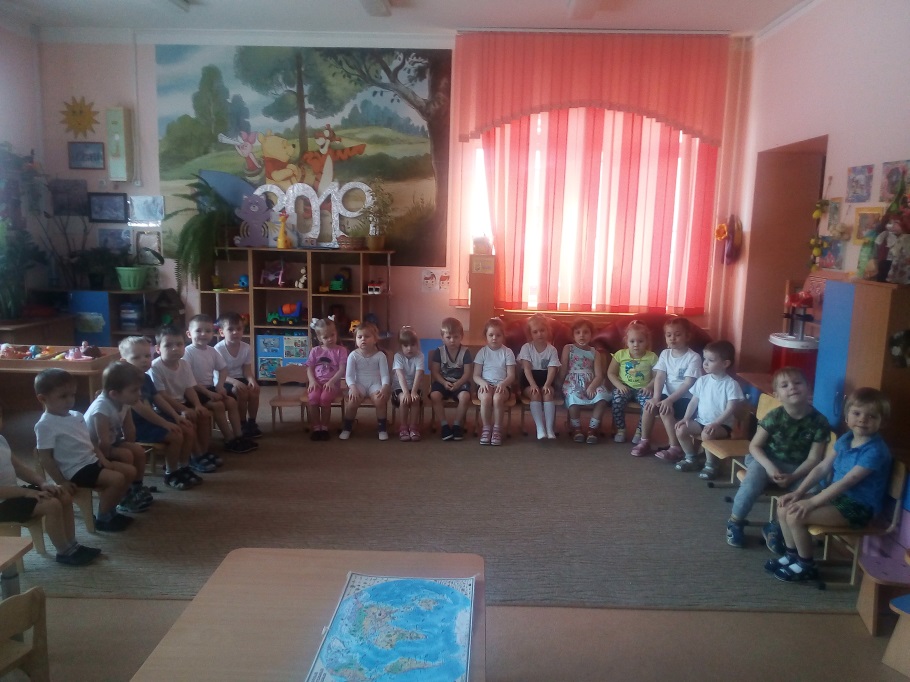 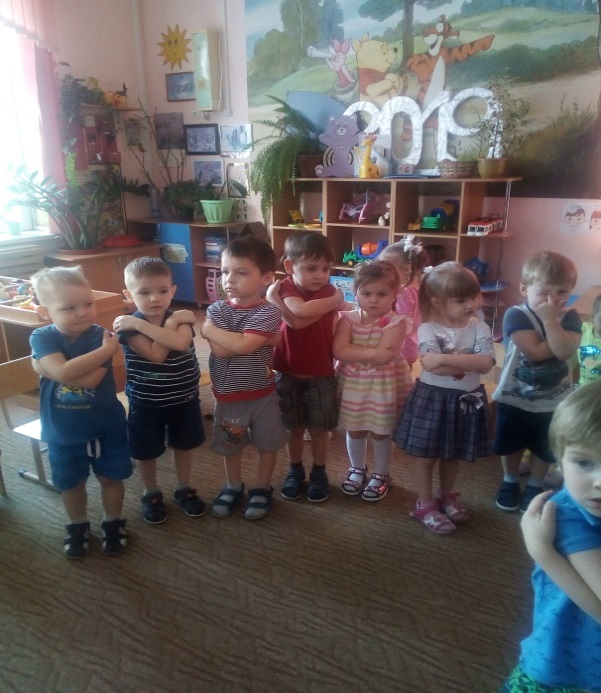 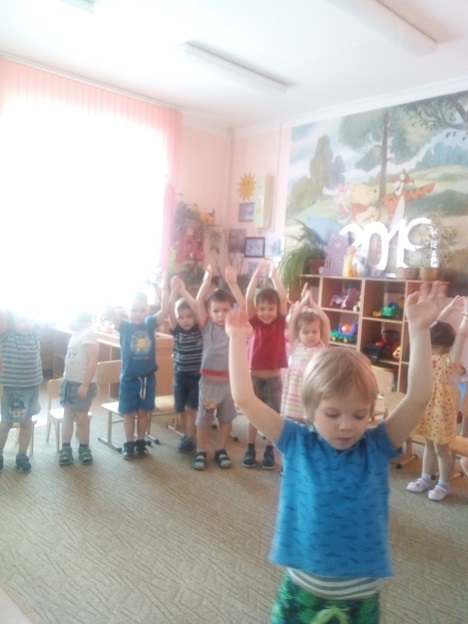 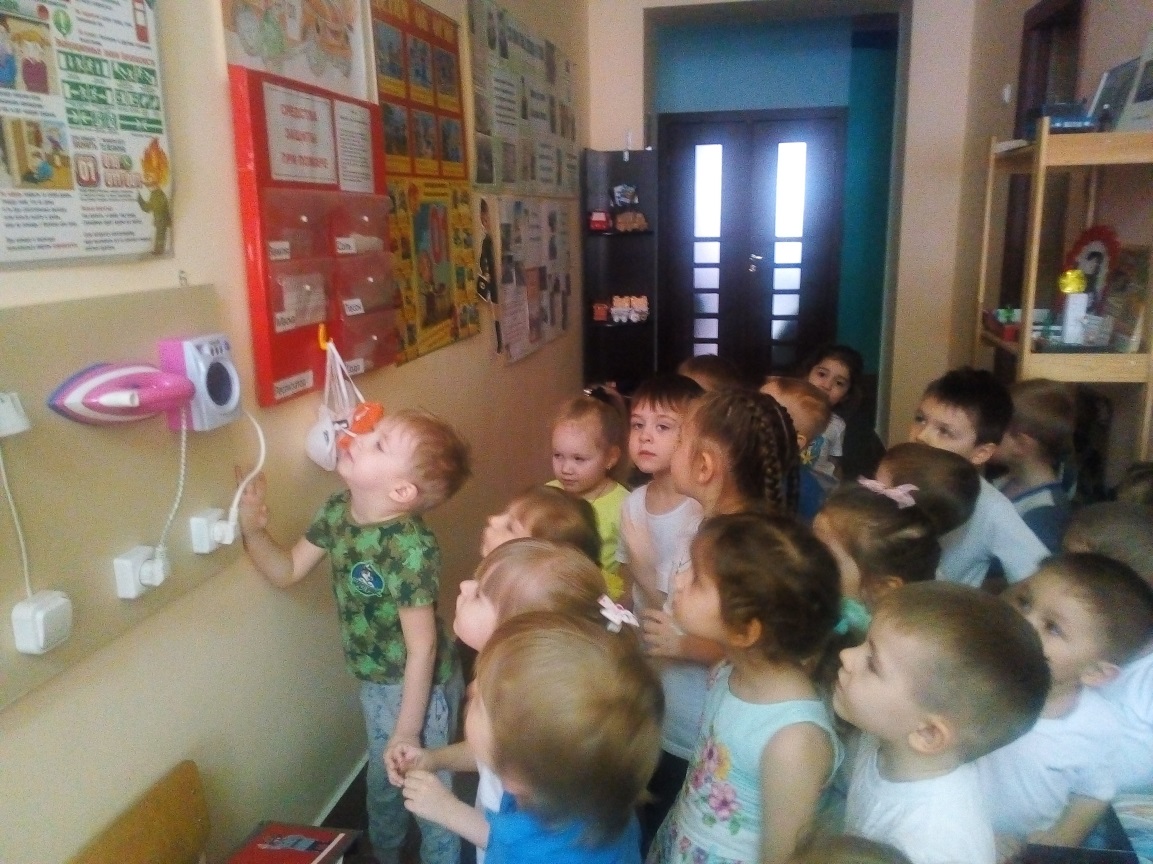 ЭКСКУРСИЯ
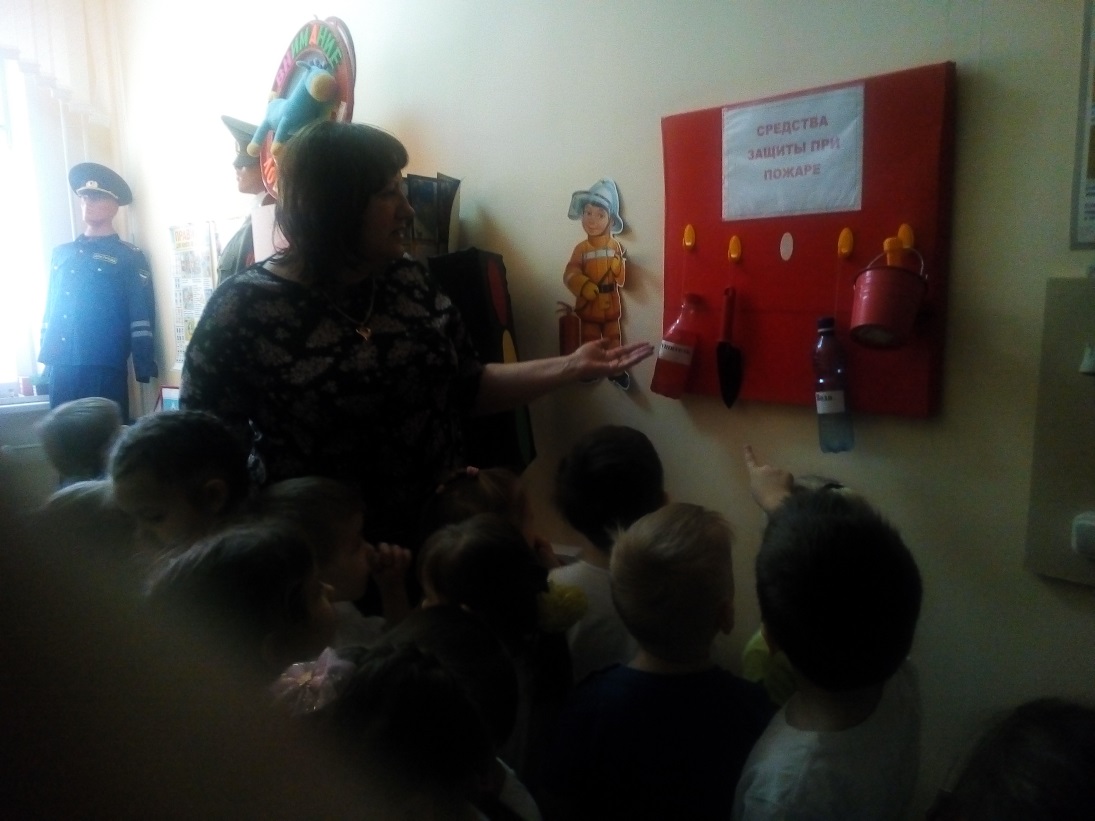 «Учимся  соблюдать    
 безопасность»
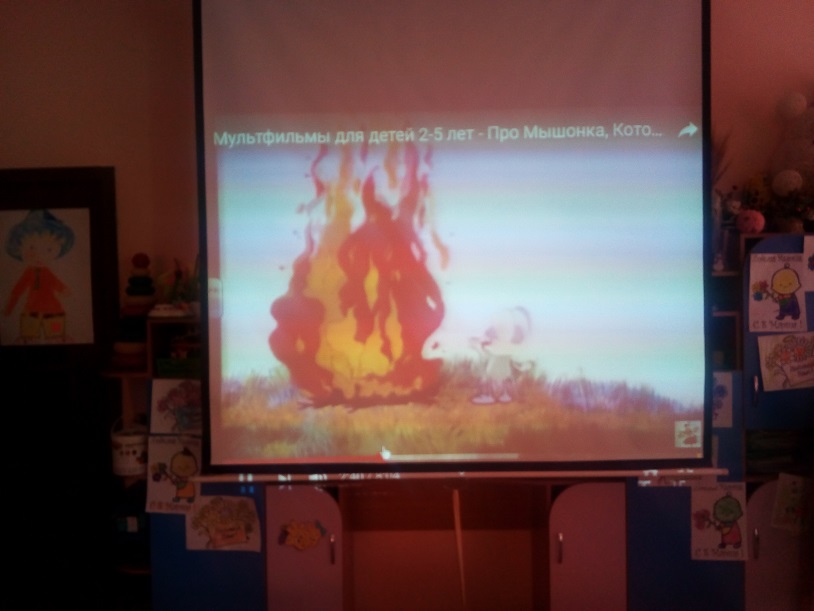 Аппликация: 
«Такой разный    огонь».
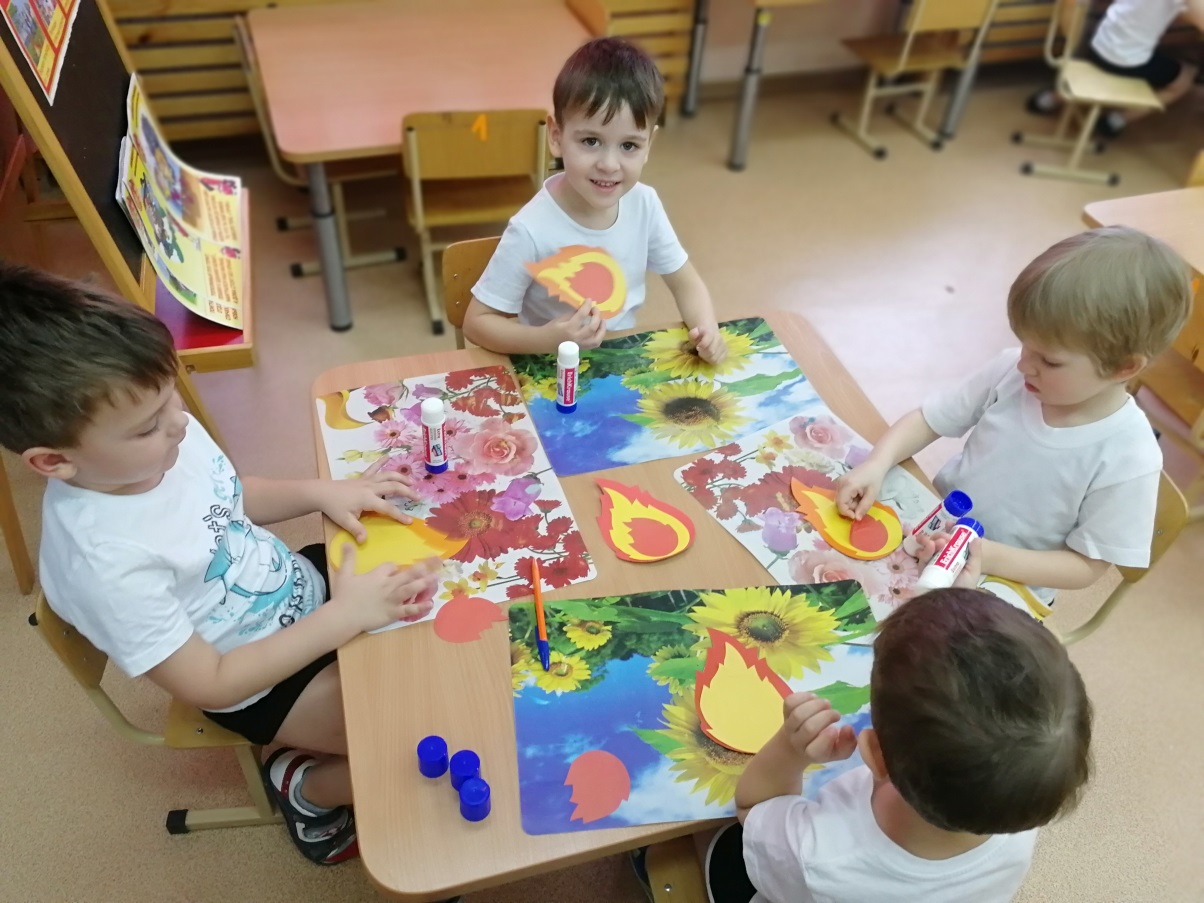 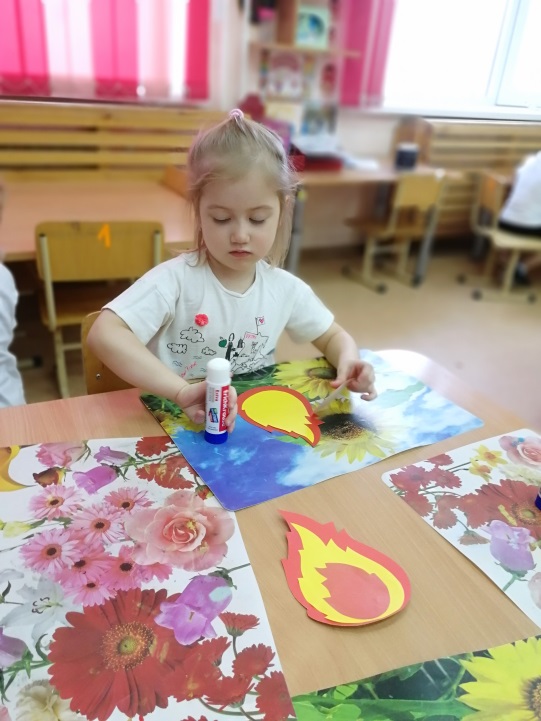 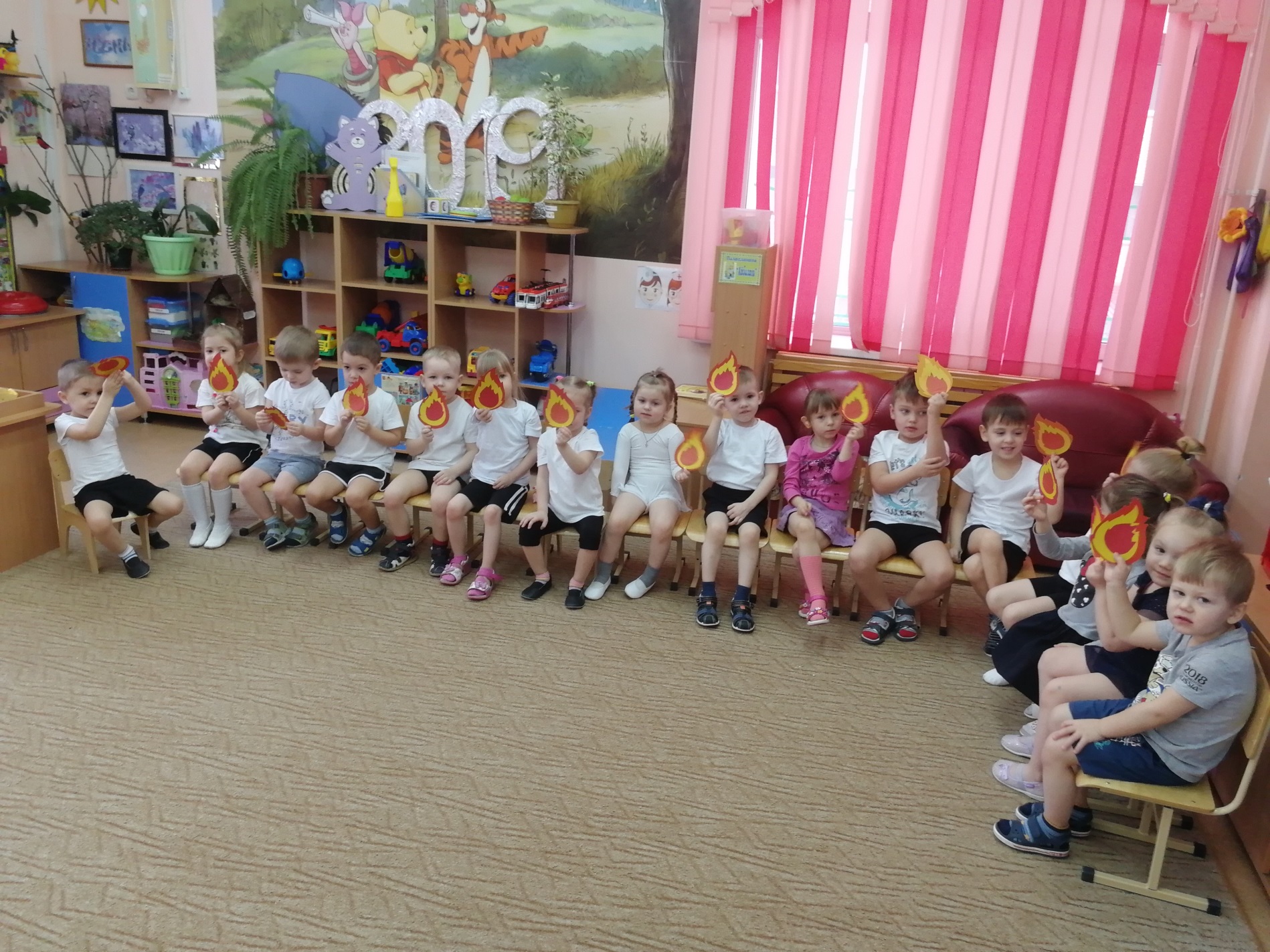 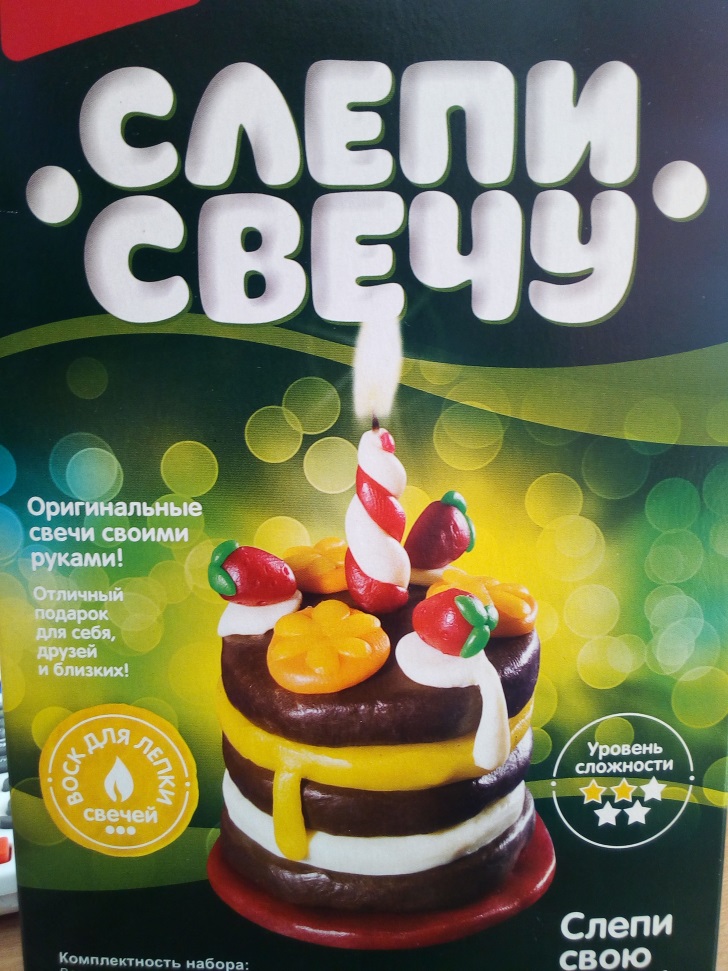 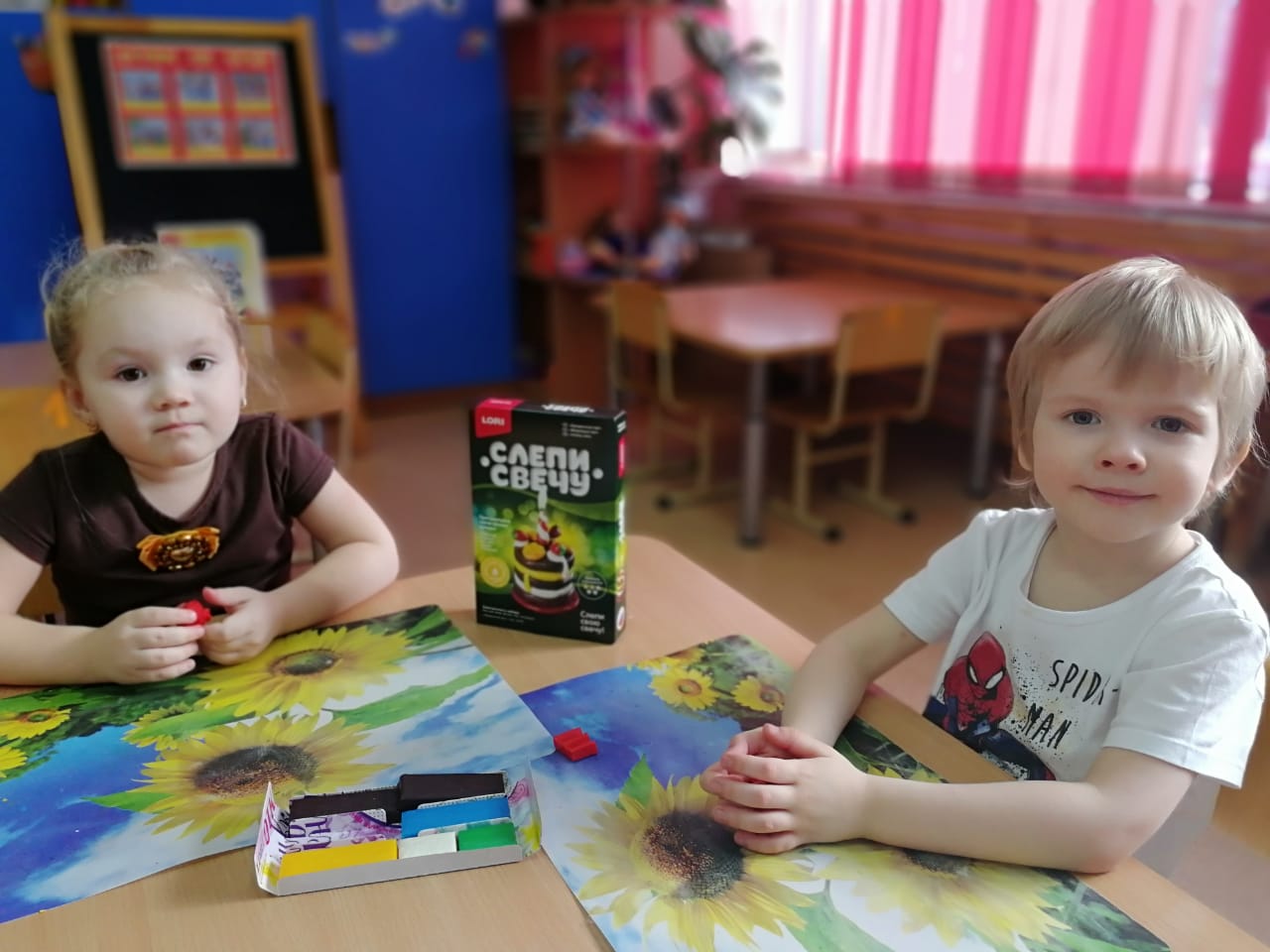 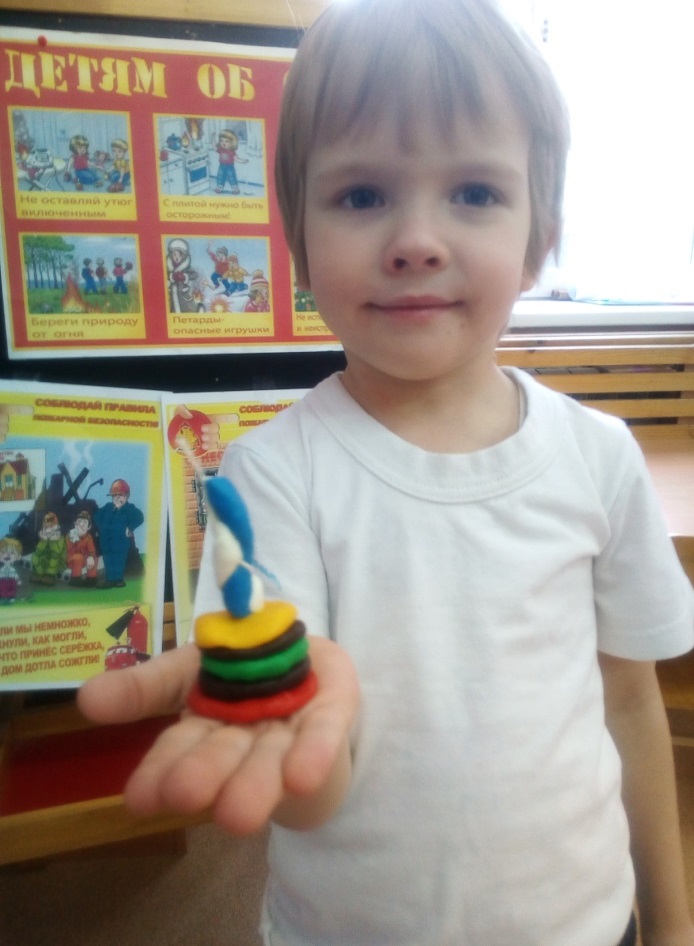 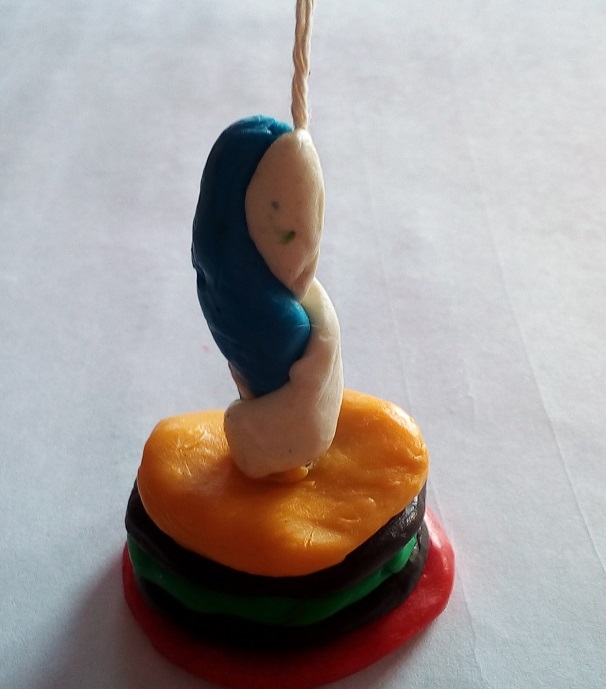 Опыты  на  улице :
« Как можно затушить огонь.»
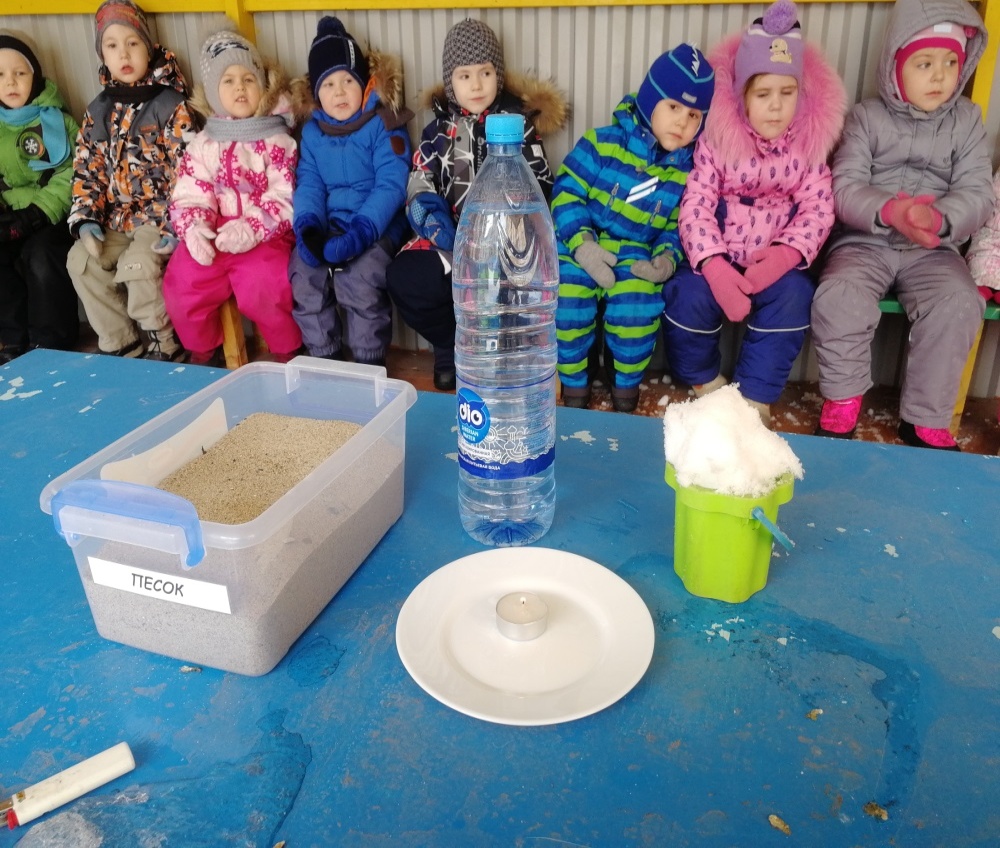 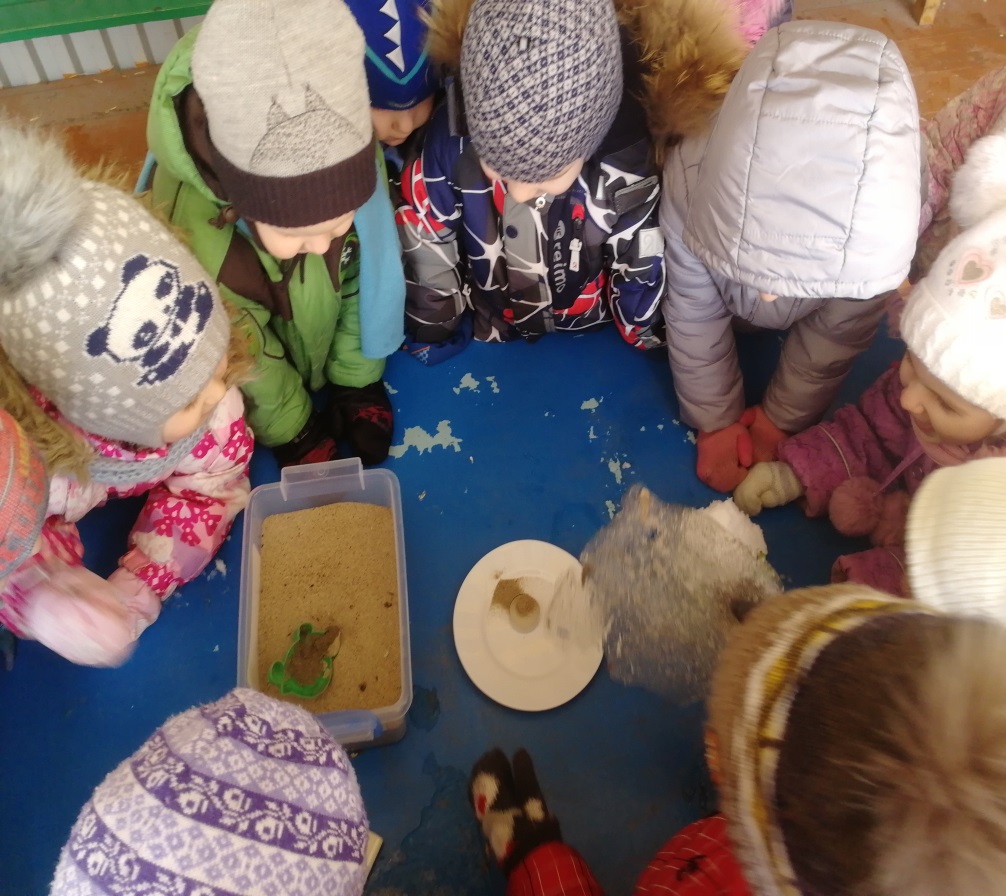 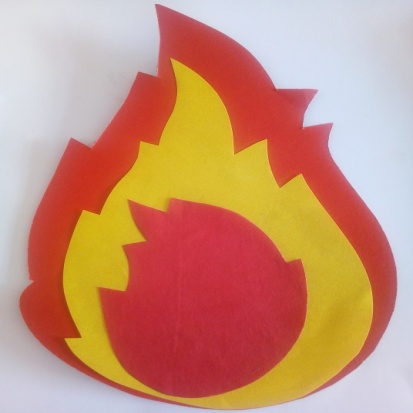 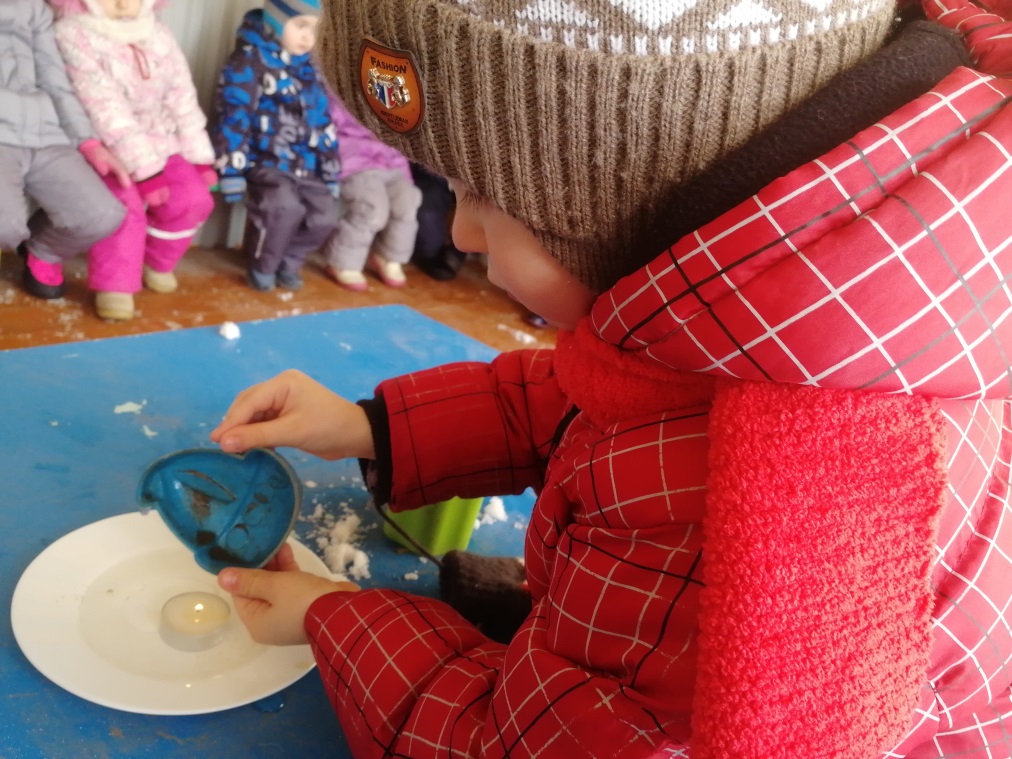 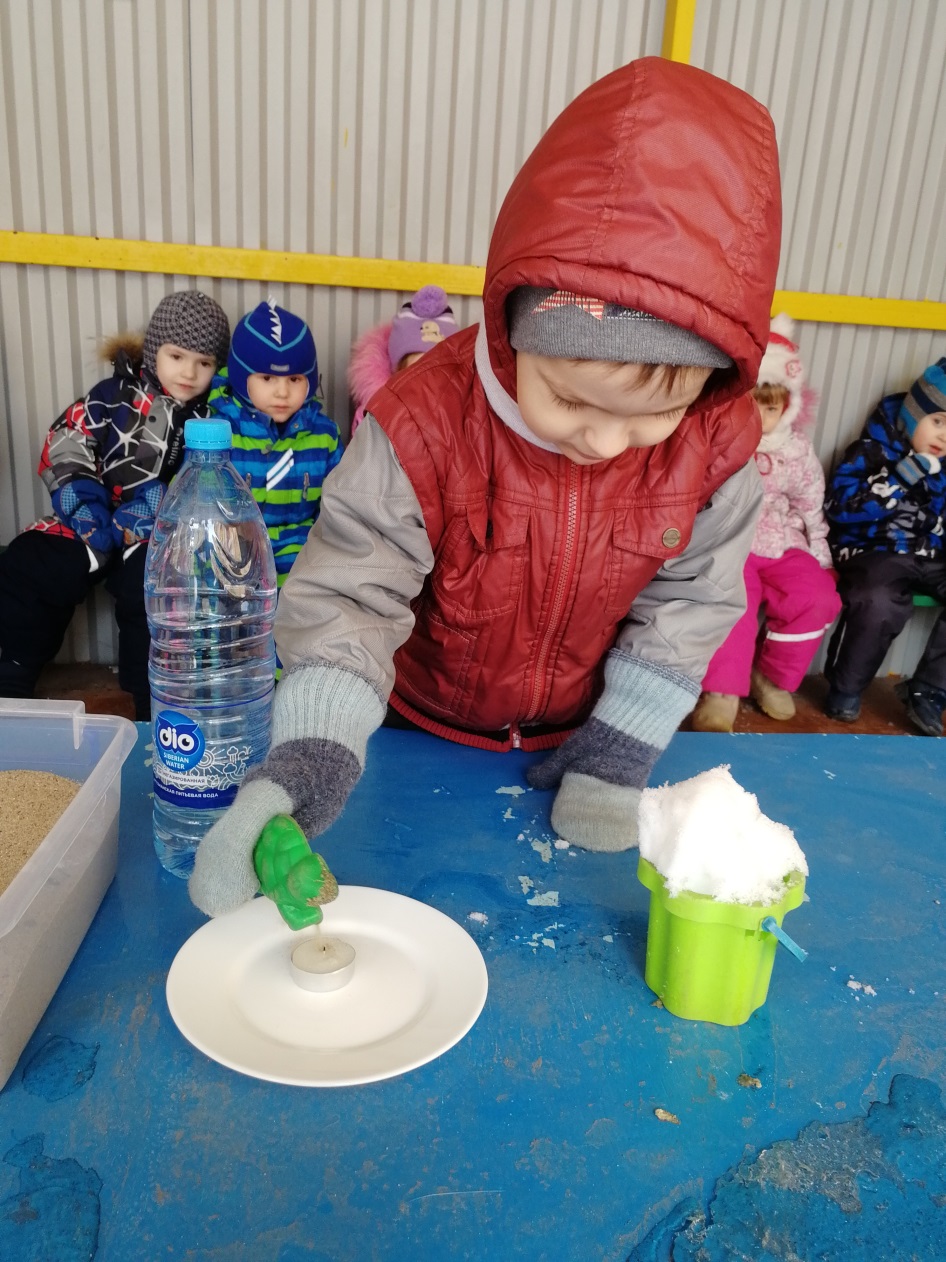 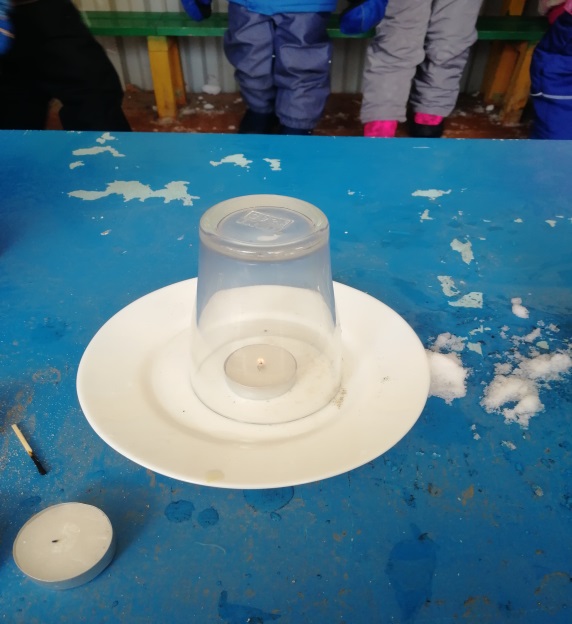 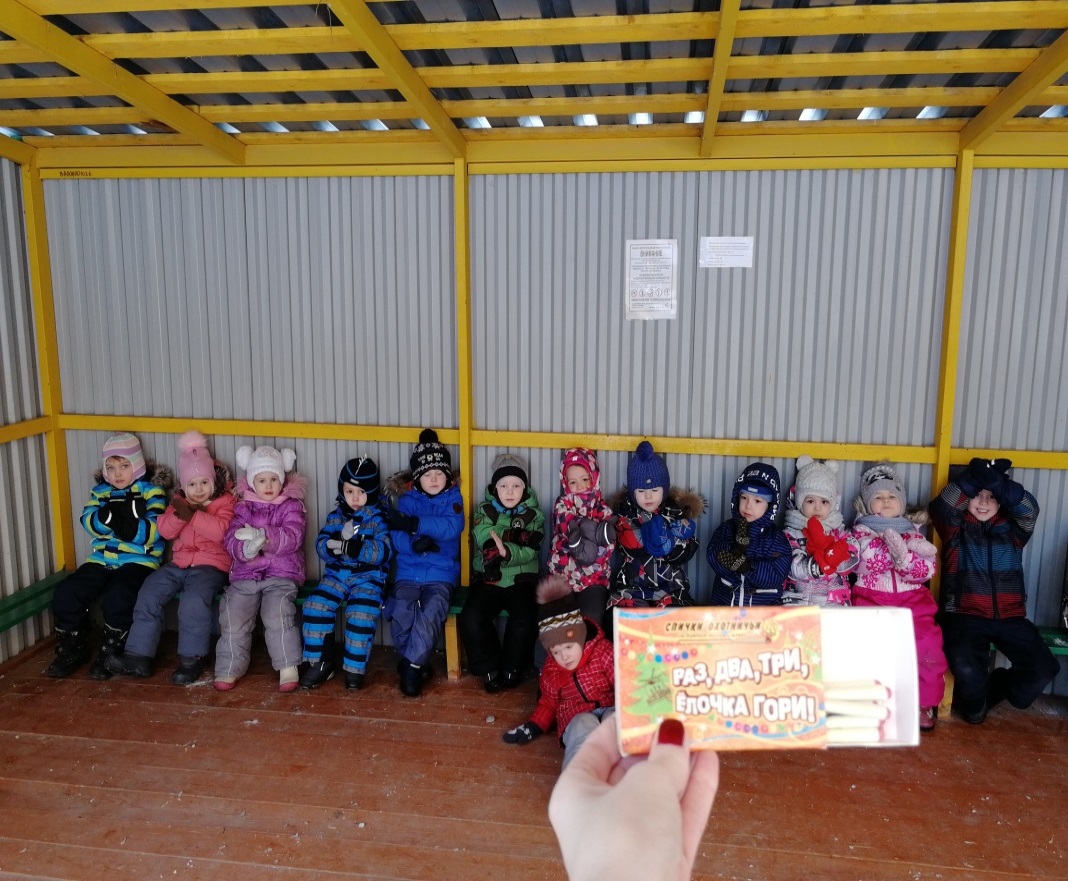 «Спички детям 
не игрушки!»
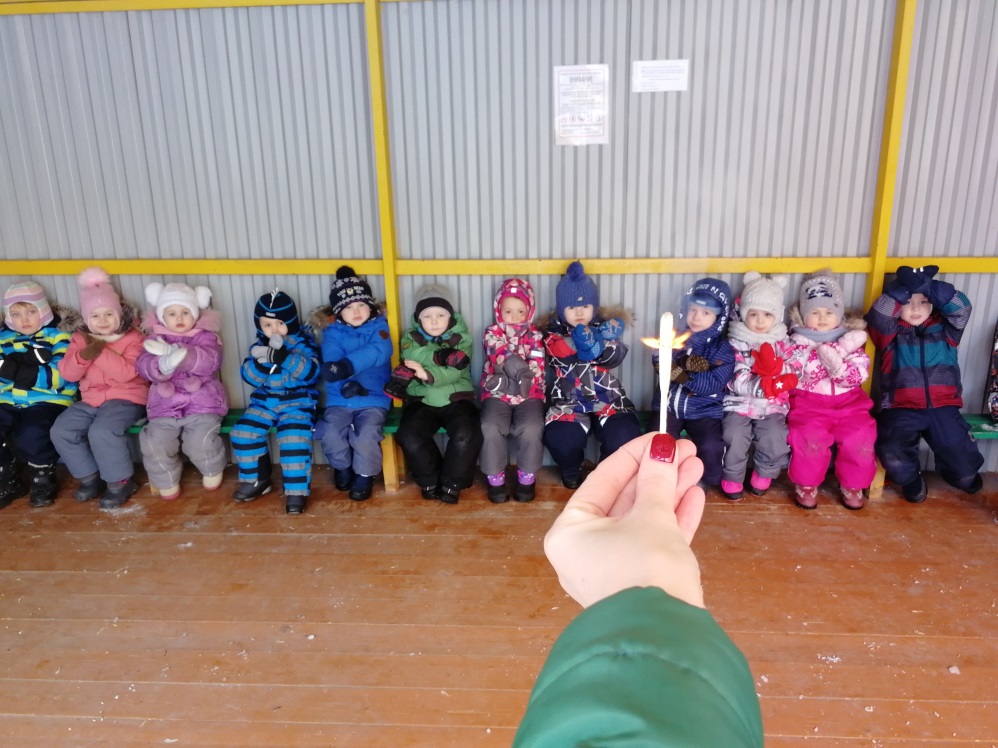 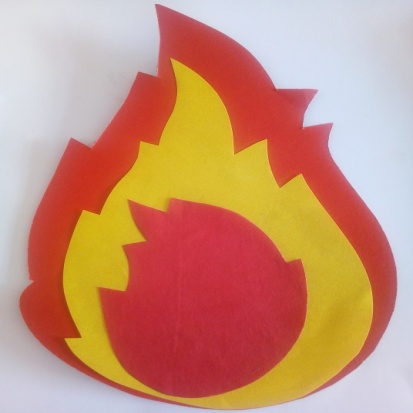 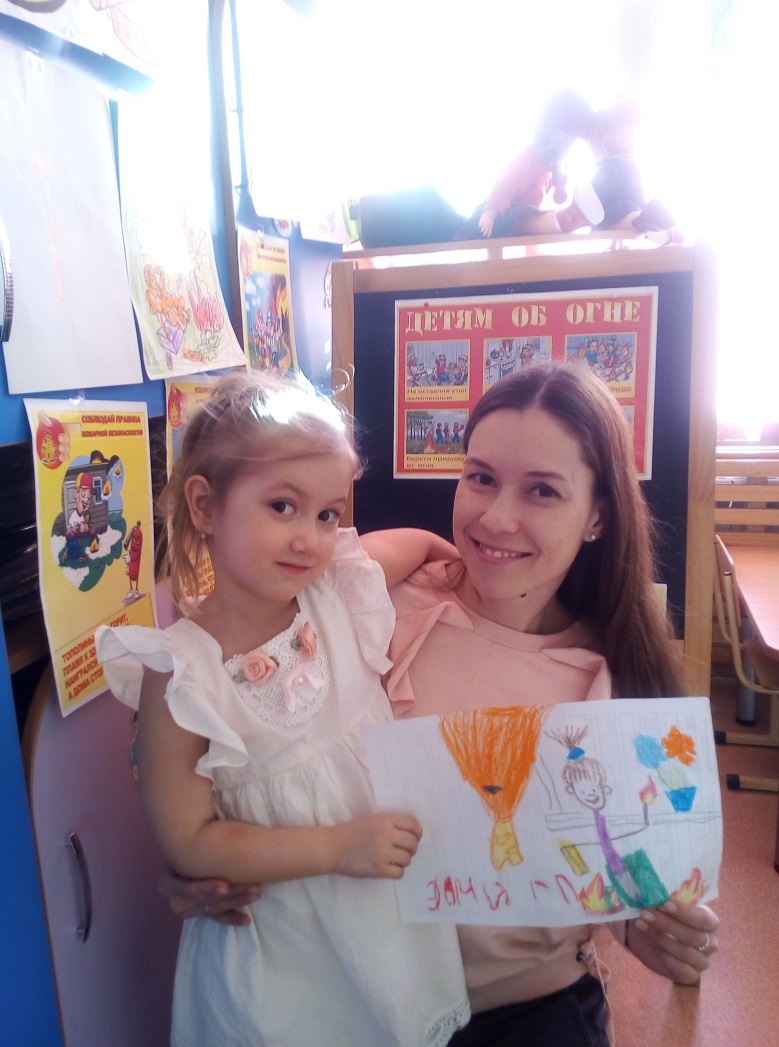 Рисуем вместе с родителями
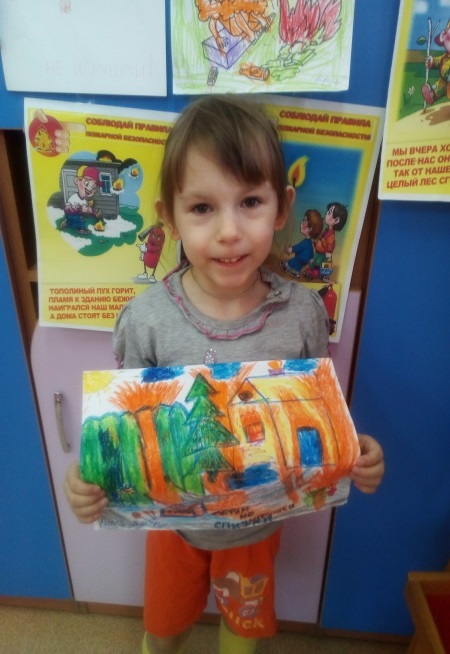 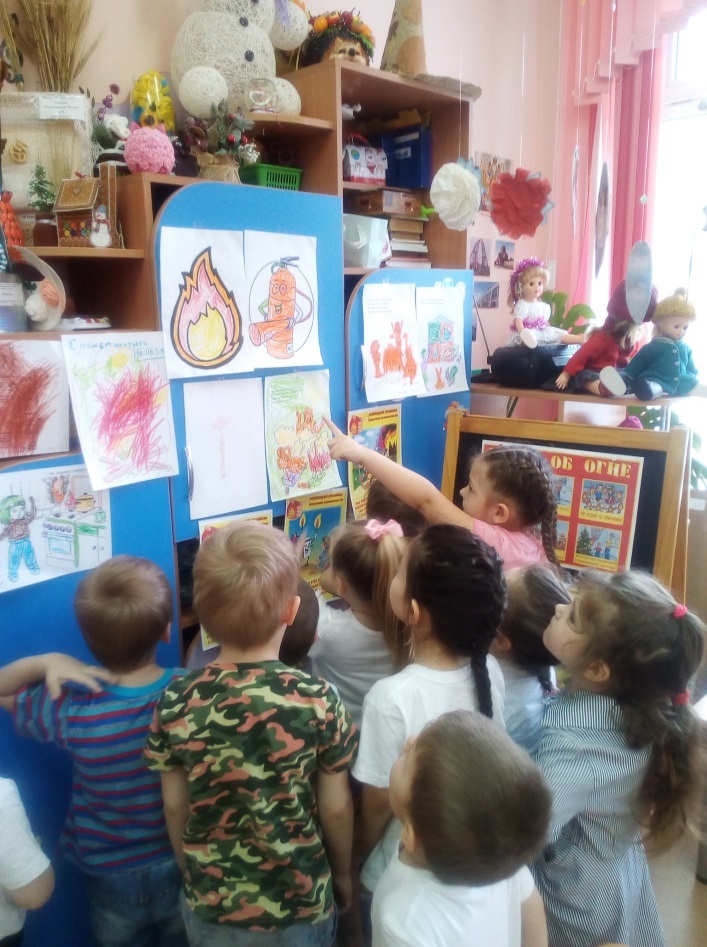 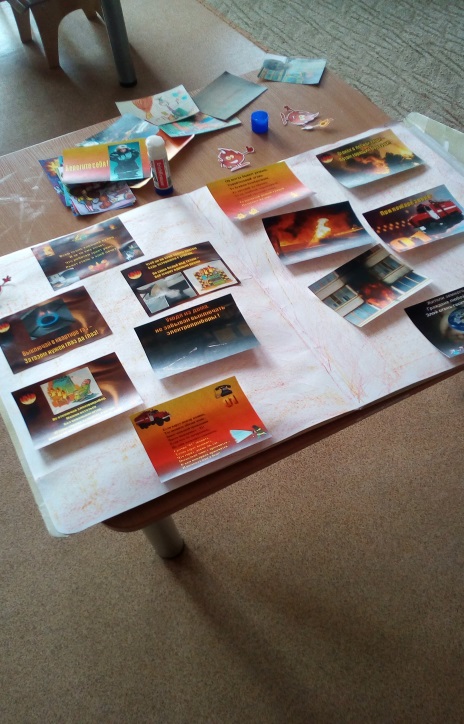 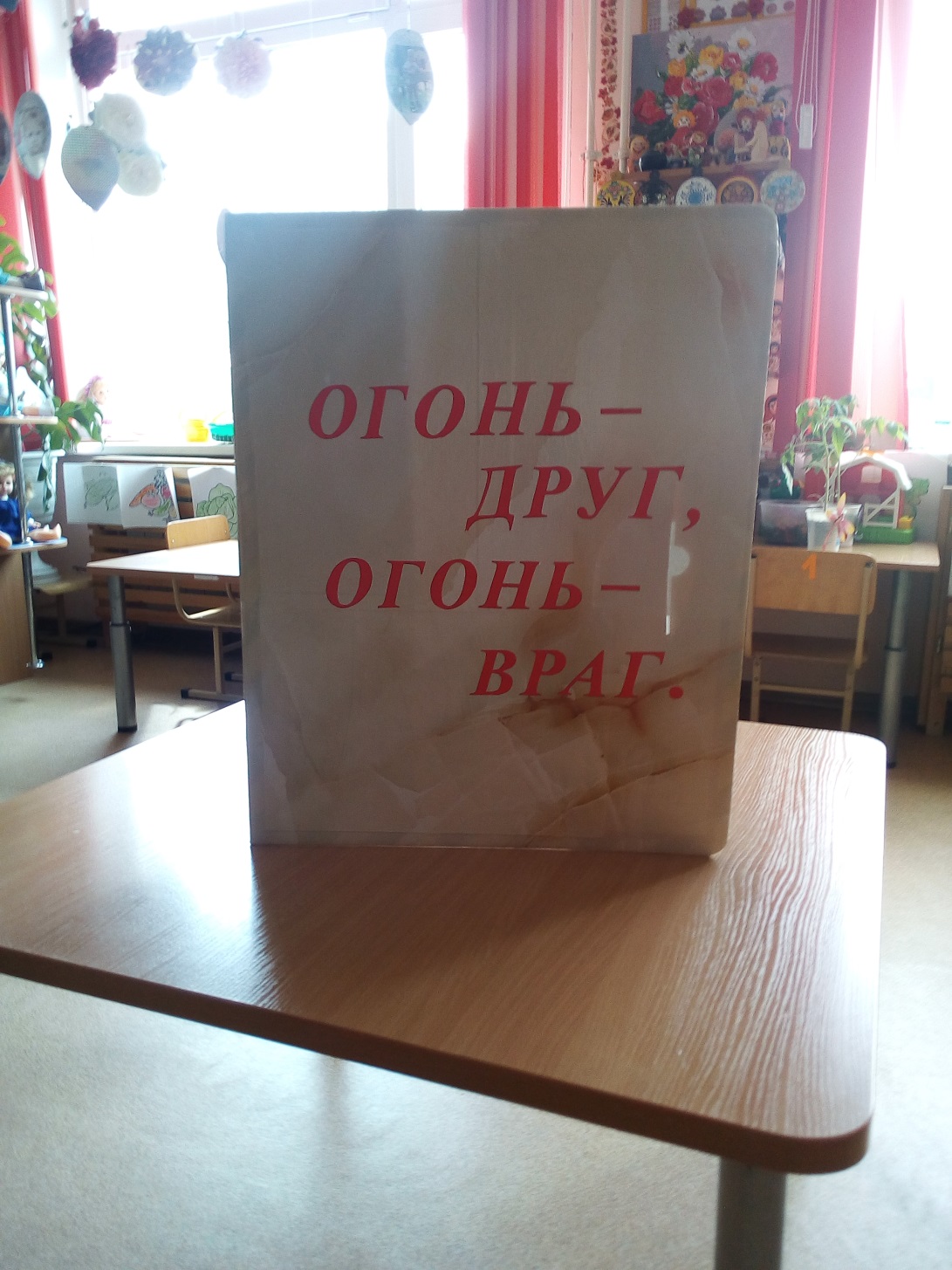 Создаем 
книгу
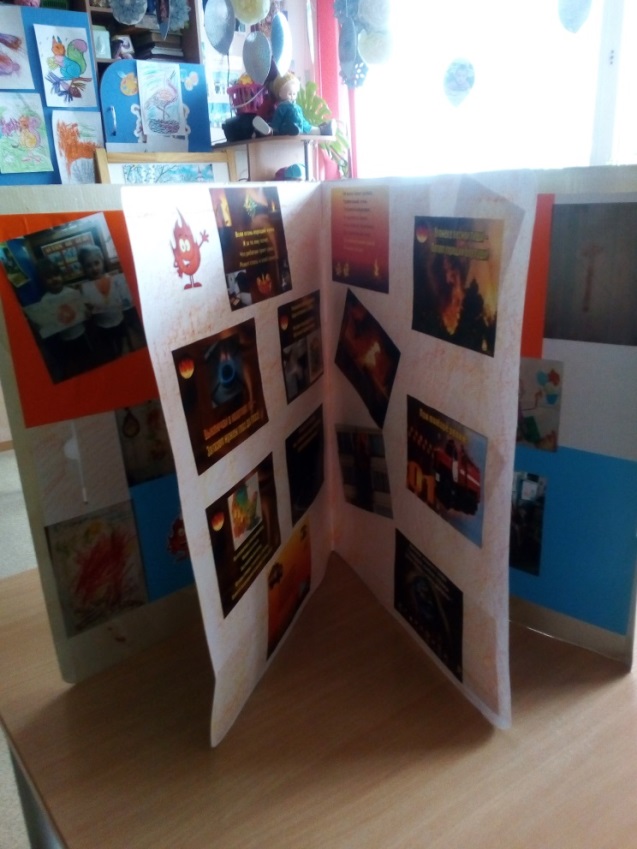 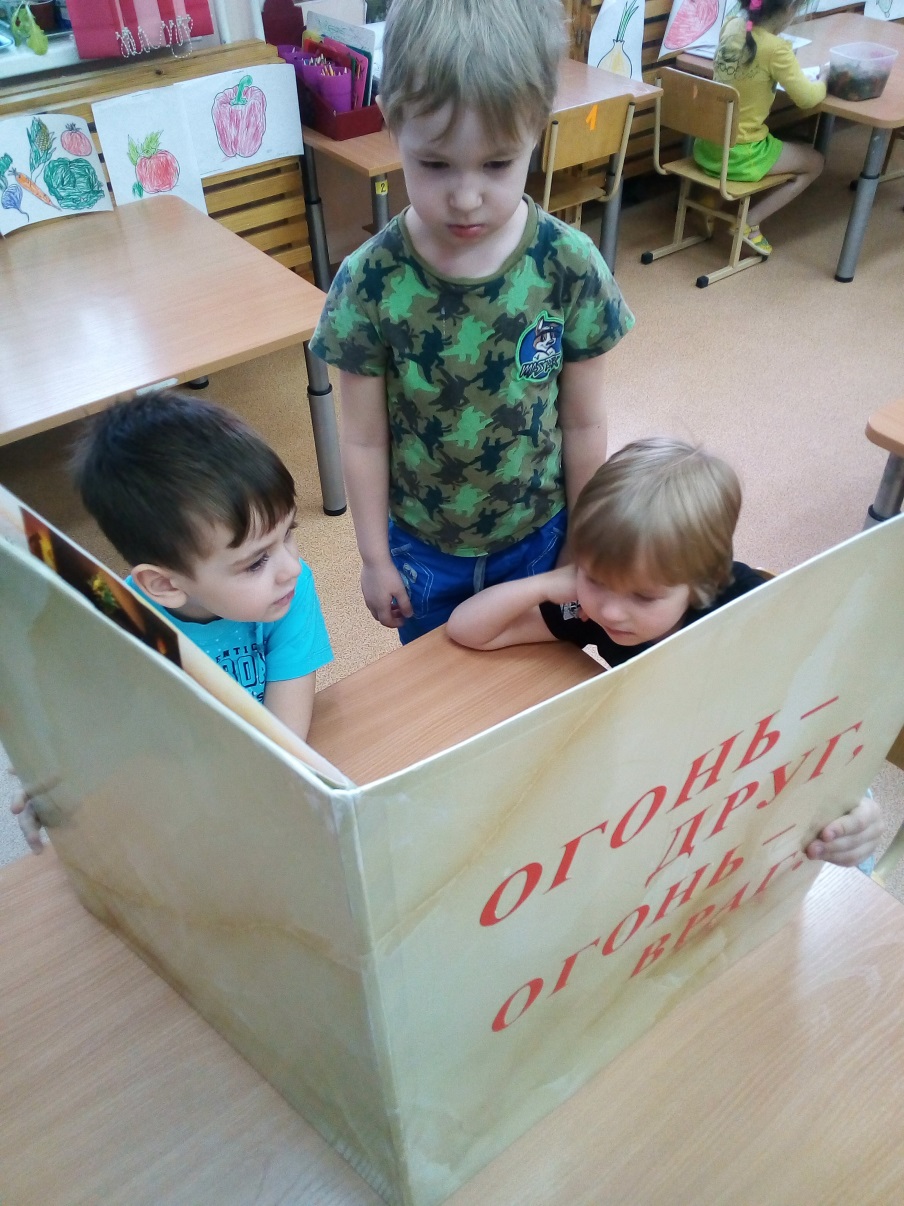 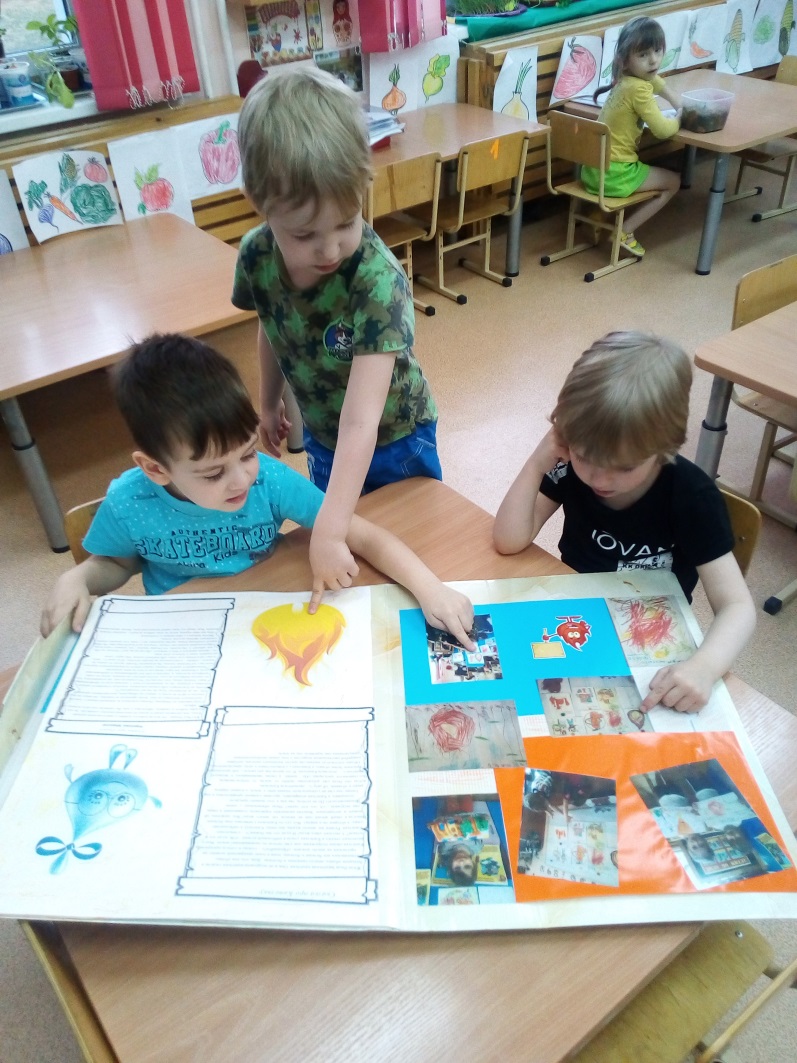 СПАСИБО ЗА ВНИМАНИЕ!!!
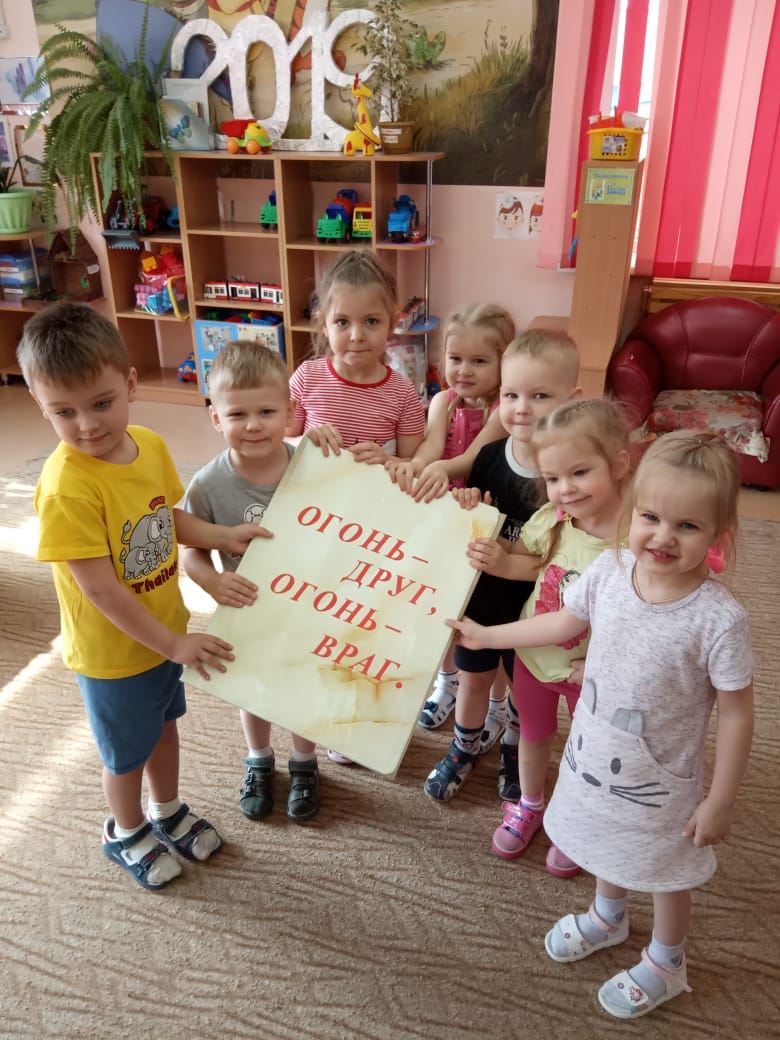 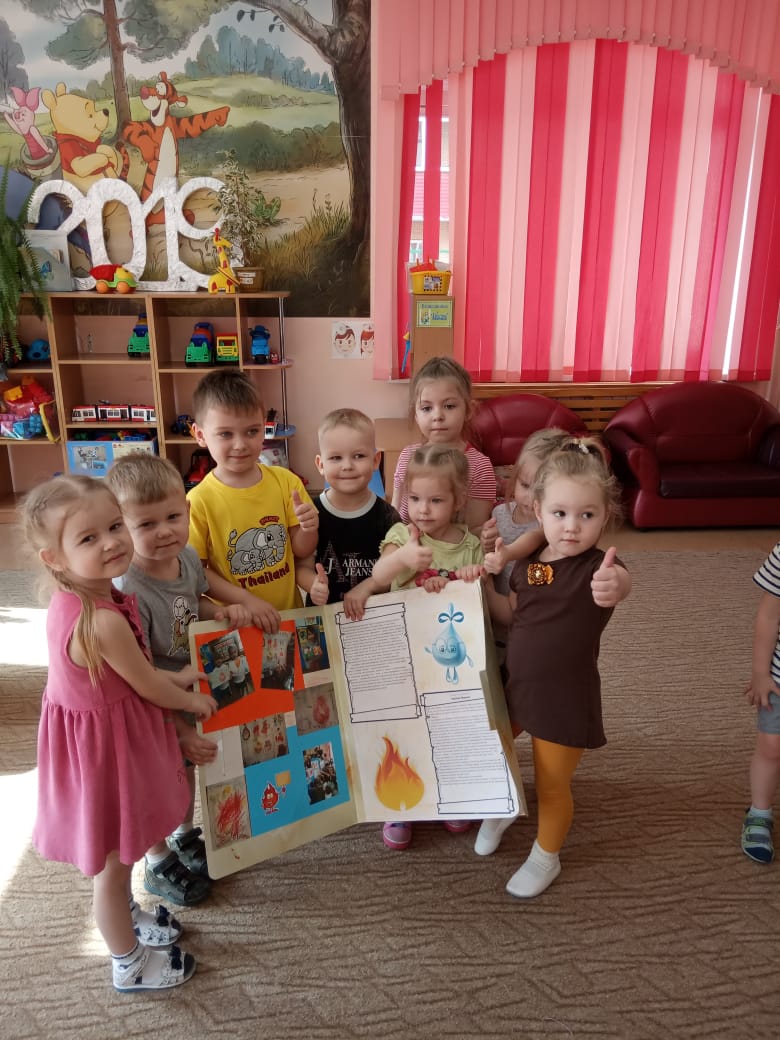